Konsultacja kadry M-16wAŁCZ 15 - 18.10.2020
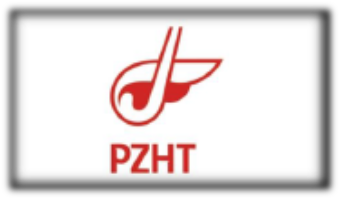 Skład kadry:
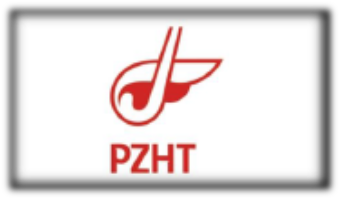 Suliga Szymon
Gumny Karol
Budny Adam
Rymer Maciej 
Pawlak Maksymilian
Witczak Emil
Adrian Filip 
Wawrzyniak Brajan
Solnica Jan
Sytek Jan

Mazur Joachim
Kuźba Marcin
Czerwiński Jakub
Kołpak Ksawery
Dąbrowski Jakub
Kalicki Tomasz
Witwicki Maksymilian 
Wolsztyński Joachim
Rakowicz JakubBucher Emil
Sztab:
Wojcieszak Łukasz – trener kadry
Kulpa Zbigniew – trener współpracujący
Jóźwiak Beata – fizjoterapeutka
15.08.2020
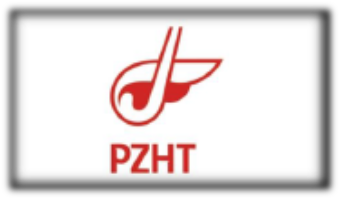 15:00 Obiad
16:00 Spotkanie organizacyjne 
16:30 – 18:30 Trening specjalistyczny
19:00 Kolacja
21:00 Gry ogólnorozwojowe
21:30 Rozciąganie
16.10.2020
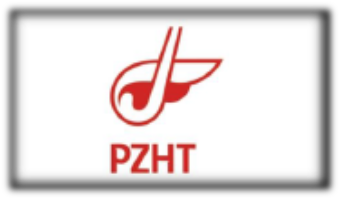 7:30 Rozruch
8:15 Śniadanie
10:00  Trening motoryczny 
13:00 Obiad
16:00 Analiza meczu hokey5
17:45 – 19:15 Trening specjalistyczny
19:30 Kolacja
20:30 Gry ogólnorozwojowe 
21:30 Rolowanie
17.08.2020
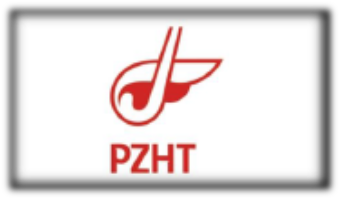 7:30 Rozruch
8:15 Śniadanie
10:00 – 12:00 Trening motoryczny
13:00 Obiad
16:00 Analiza meczu hockey5 
17:00 – 19:00 Trening specjalistyczny
19:45 Kolacja
21:00 Rolowanie
18.10.2020
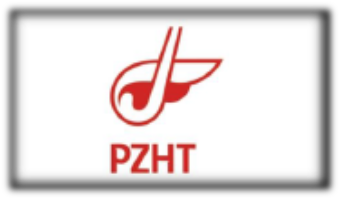 7:30 Rozruch
8:00 Śniadanie
9:30 – 11:30 Trening specjalistyczny
12:30 Obiad